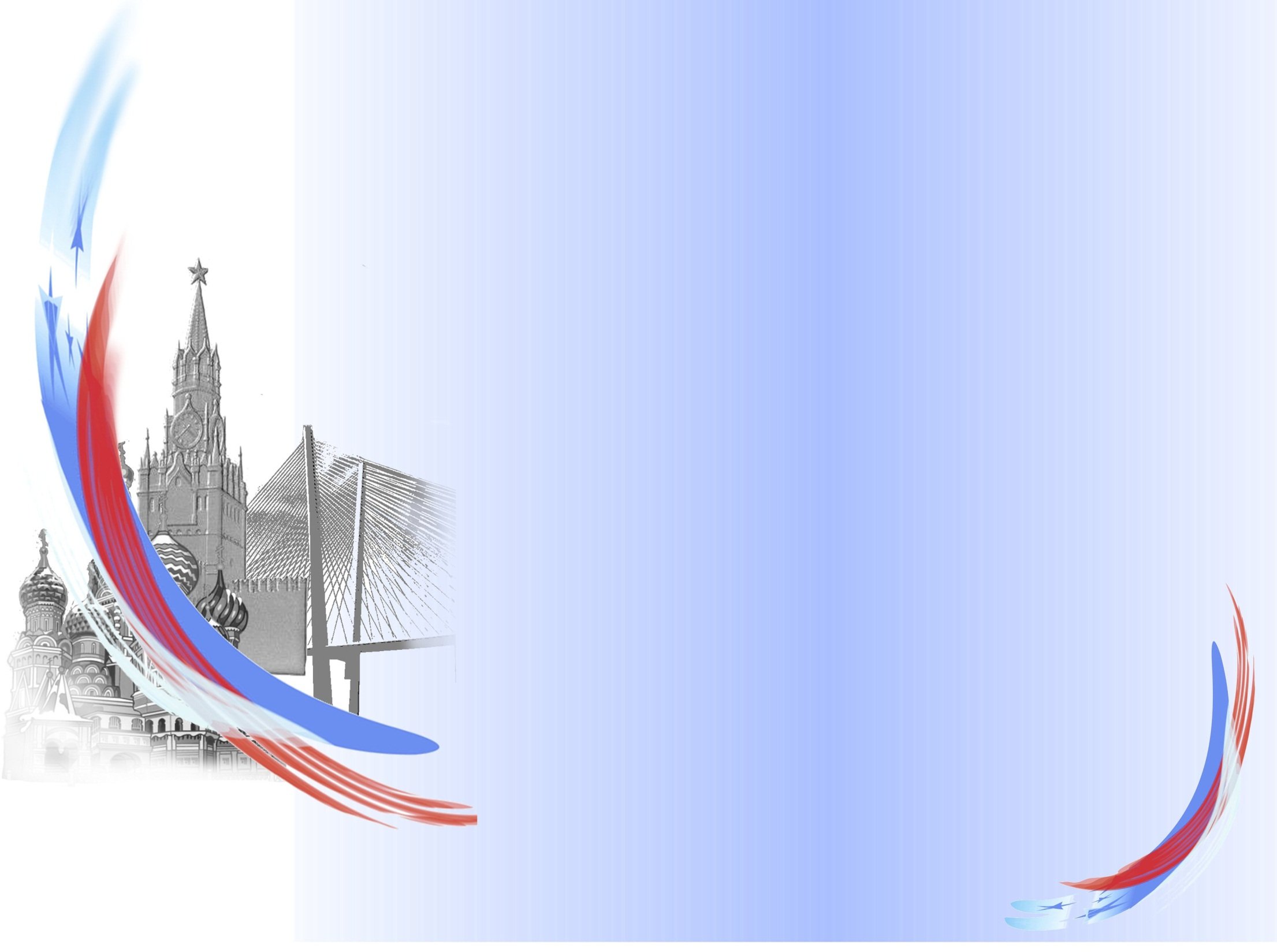 ТЕБЕ, ПЕРВОКУРСНИК

История России :
учебники
(ТЕМАТИЧЕСКИЙ ОБЗОР)
Обзор подготовила сотрудник отдела ООПИФ
Студеникина Н.Б.
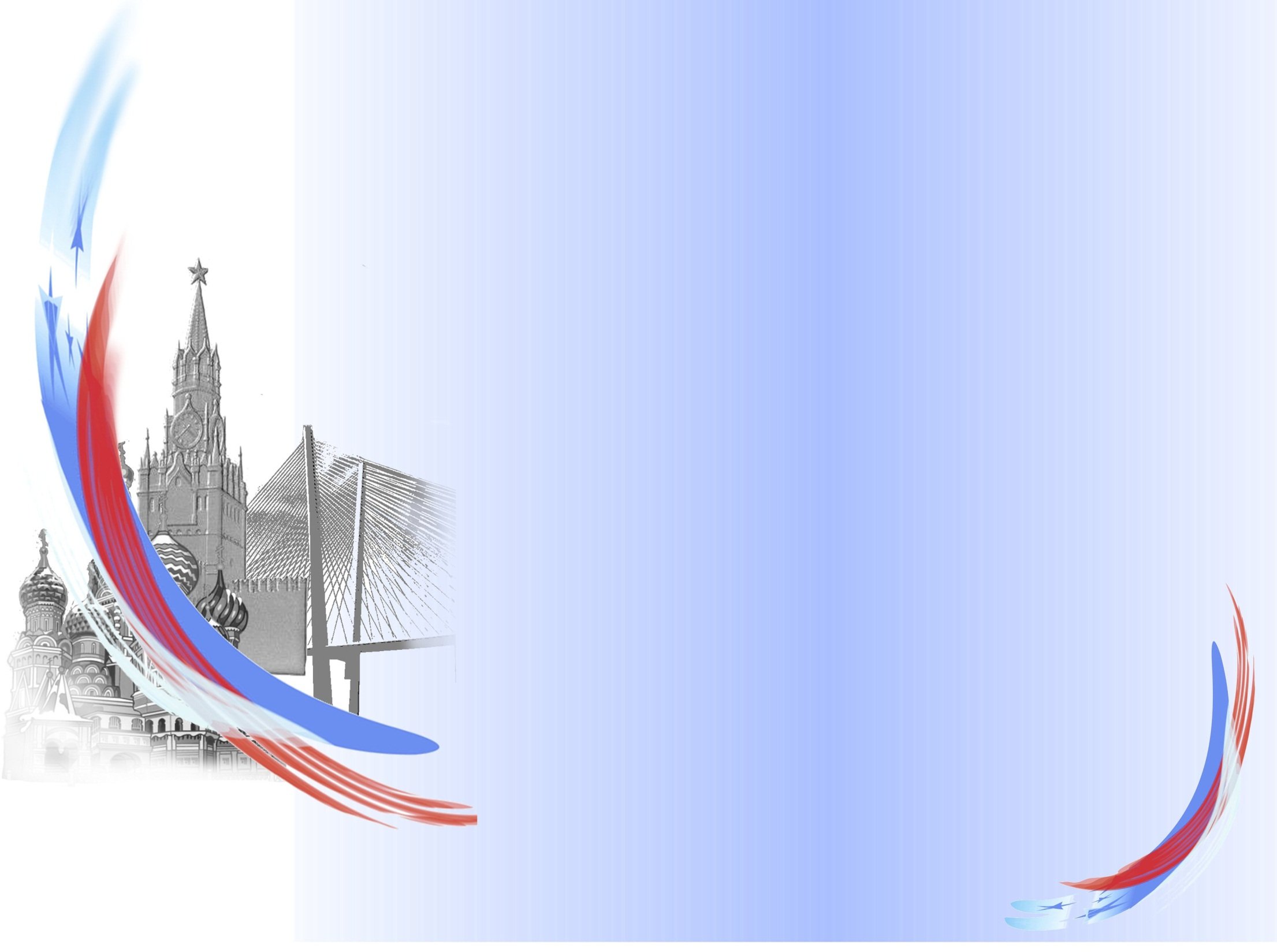 63
И 907   История России IX-XX вв. : учебник / под редакцией
             Г. А. Аммона, Н. П. Ионычева. – Москва : ИНФРА-М,
             2002. – 816 с.
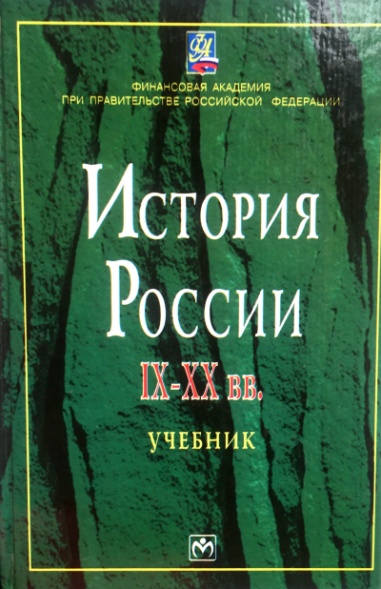 В учебнике анализируются основные факты и явления, финансово-экономические и политические феномены и тенденции, а также те международные события, которые
оказывали влияние на внутренне положение России.
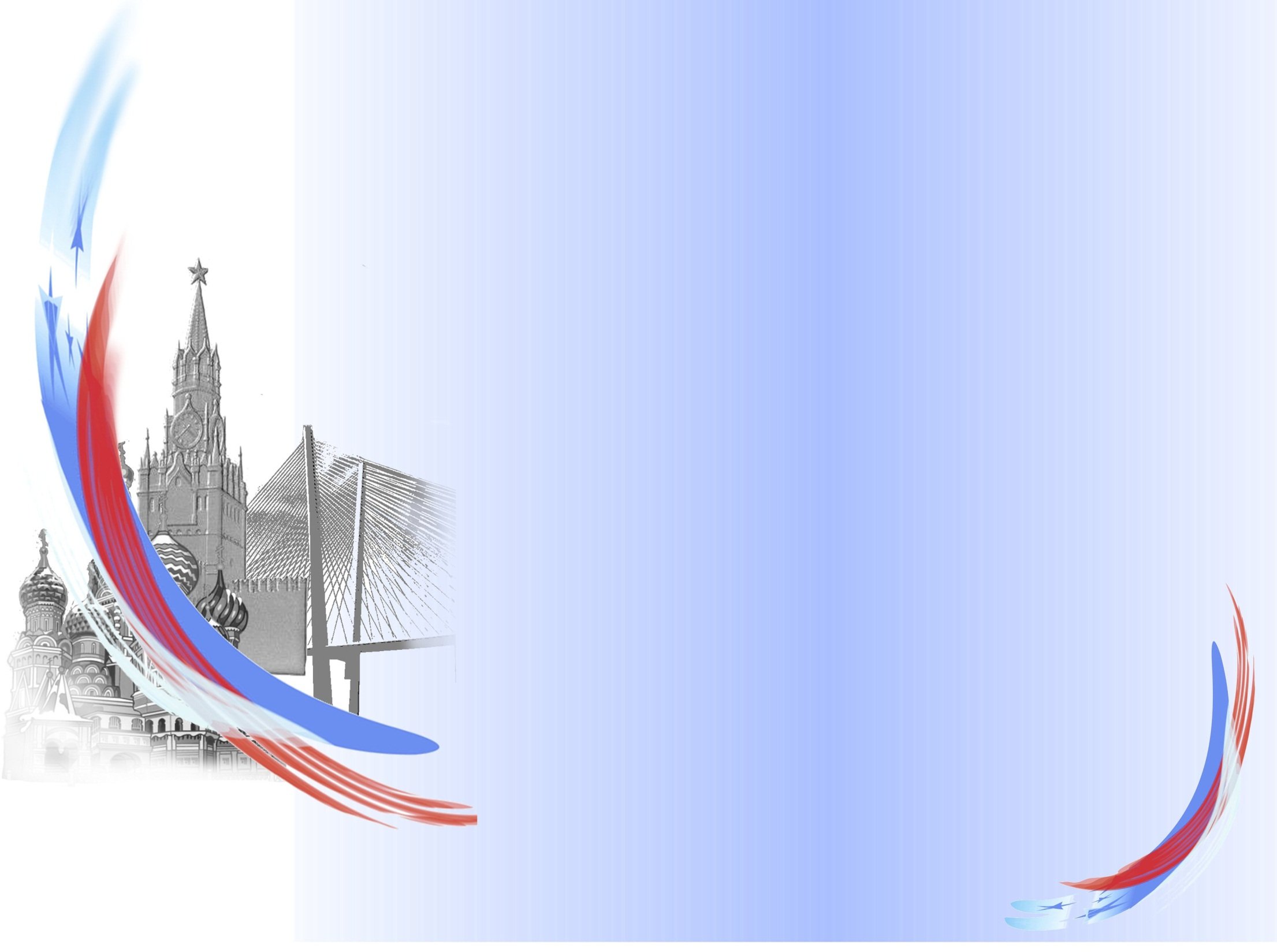 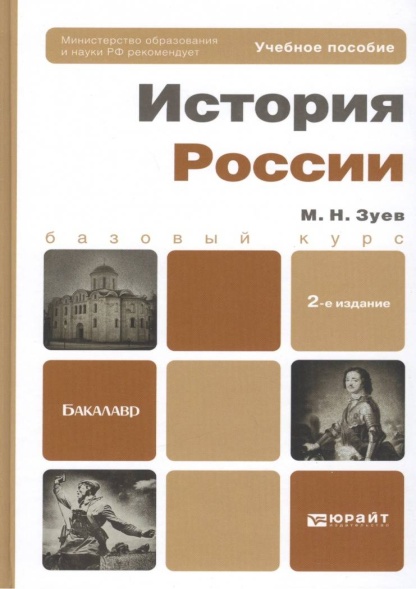 63
З 93   Зуев, М. Н. История России : учебное пособие для 
          бакалавров / М. Н. Зуев. – 2-е изд., перераб. и доп. –
          Москва : Юрайт, 2012. – 635 с.
В учебном пособии в сжатой форме излагаются основные
этапы развития российской государственности с древнейших
времён до наших дней, освещаются проблемы как государст-
венно-политического, социально-экономического и внешне-
политического развития нашего Отечества, так и ключевые вопросы истории российской культуры. Важным дополнением служат приведённые в тексте схемы и хронология событий.
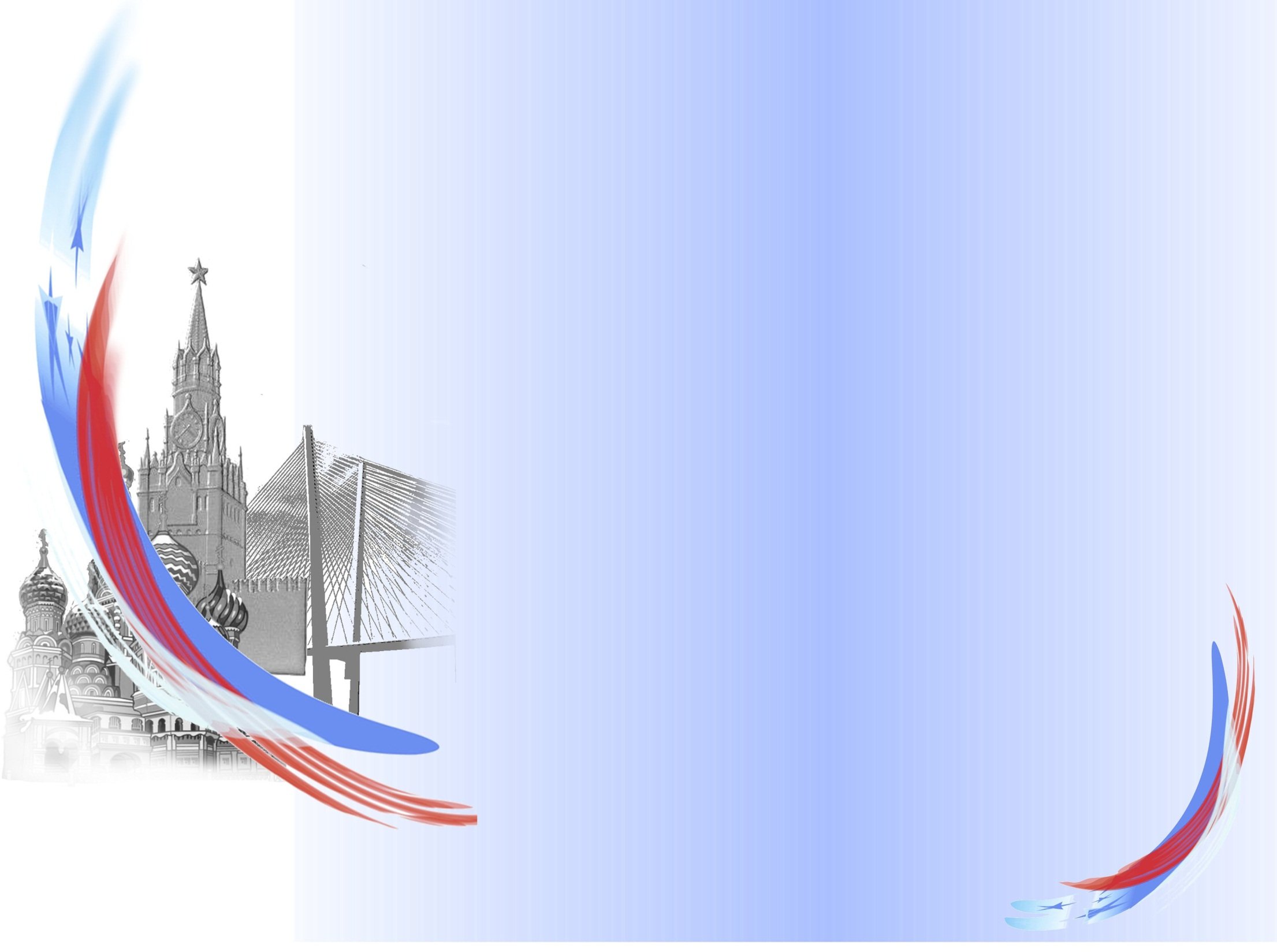 63
И 907   История Отечества : учебник для вузов / под
             редакцией Г. Б. Поляка. – 2-е изд., перераб. и доп. –
             Москва : ЮНИТИ-ДАНА, 2002. – 655 с. : ил.
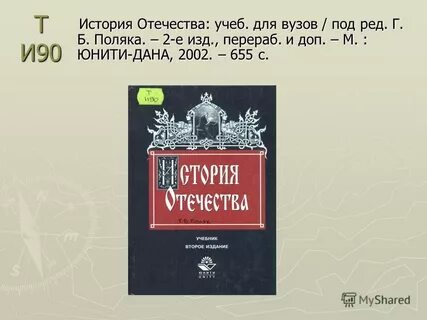 В предлагаемом учебнике исторические события, процессы и 
явления рассматриваются по важнейшим хронологическим
периодам: Киевская Русь, феодальная раздробленность и 
монголо-татарское иго, формирование единого централизован-
ного государства в XV – XVII вв., развитие России в период 
абсолютной монархии XVIII – XIX вв., Россия в XX в.  
   Учебник отличает полнота анализа отечественной истории – 
авторы рассматривают в комплексе  экономику, политику и 
культуру страны. Издание дополнено сравнительной хронологией
русской и мировой истории, словарём исторических терминов.
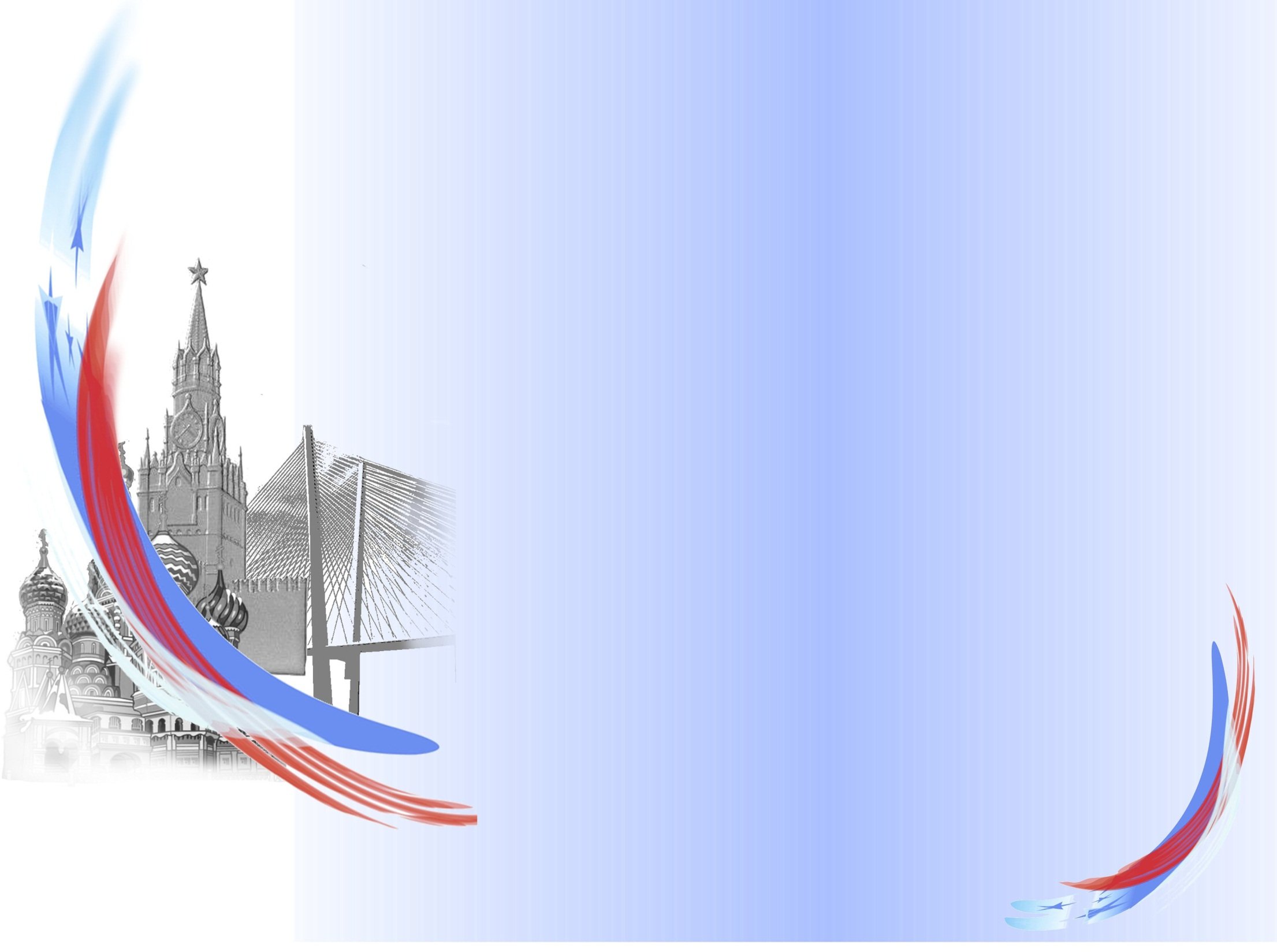 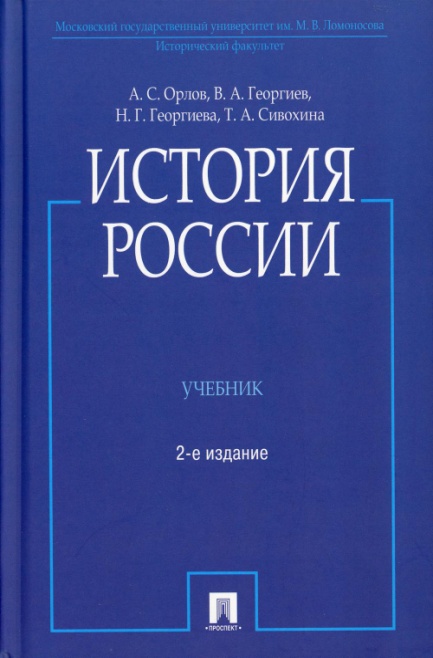 63
И 907   История России : учебник / А. С. Орлов, В. А. Георгиев,
             Н. Г. Георгиева, Т. А. Сивохина. – 3-е изд., перераб., и 
             доп. – Москва : ТК Велби : Проспект, 2008. – 528 с.
В основу учебника положены лекции, которые были прочитаны
в МГУ им. М.В.Ломоносова, РУДН и других московских вузах.
Авторы учебника считают, что история России  - часть мирового 
исторического процесса. При этом  они учитывают  и особен-
ности  русского варианта пути развития человеческой цивилизации. Авторы старались показать, как сказались на развитии нашего государства природа и климат, соотношение размеров территории и её заселённости, многонациональный и много конфессиональный состав населения, необходимость   освоения территории, внешние факторы и т.п.
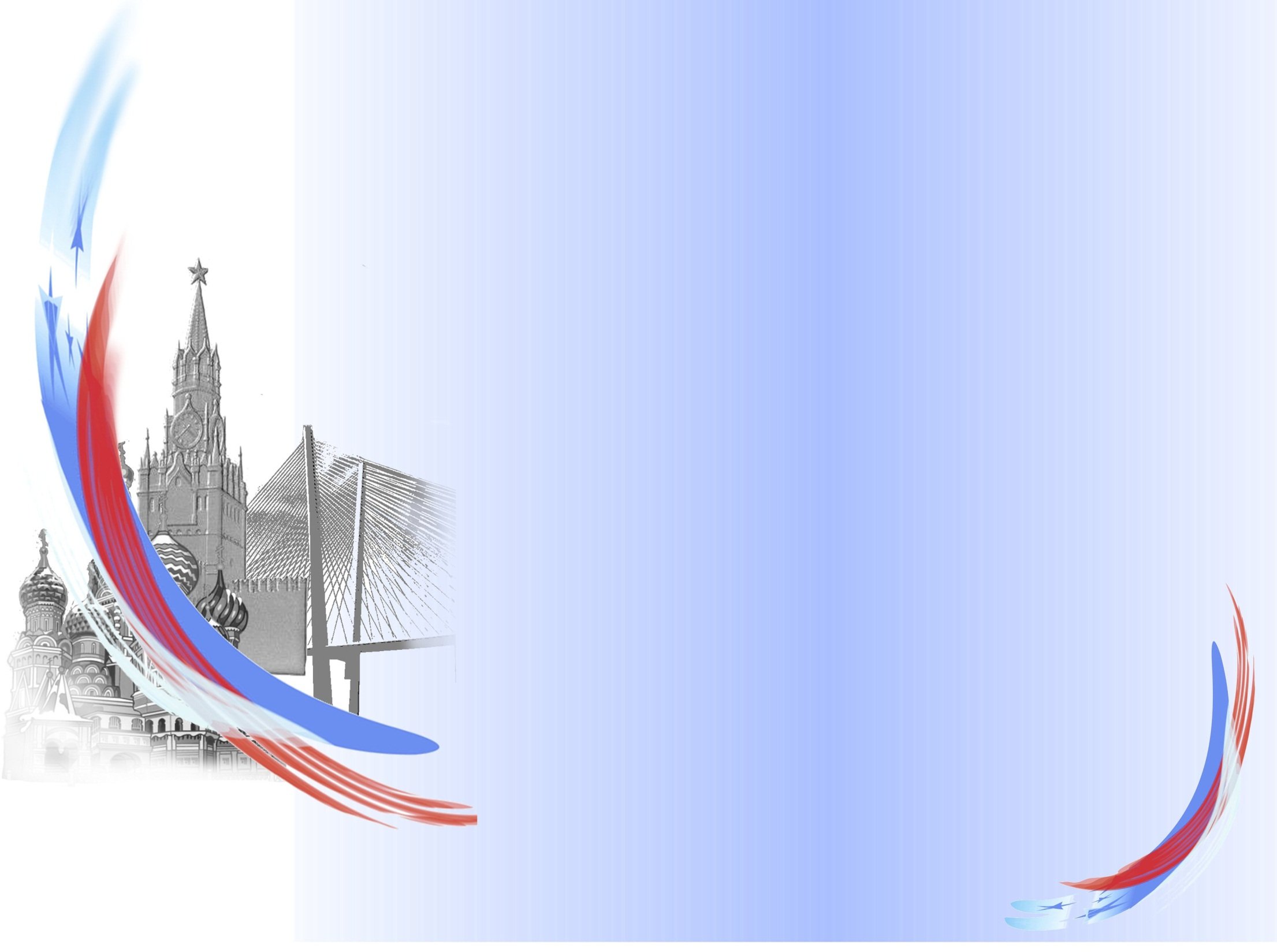 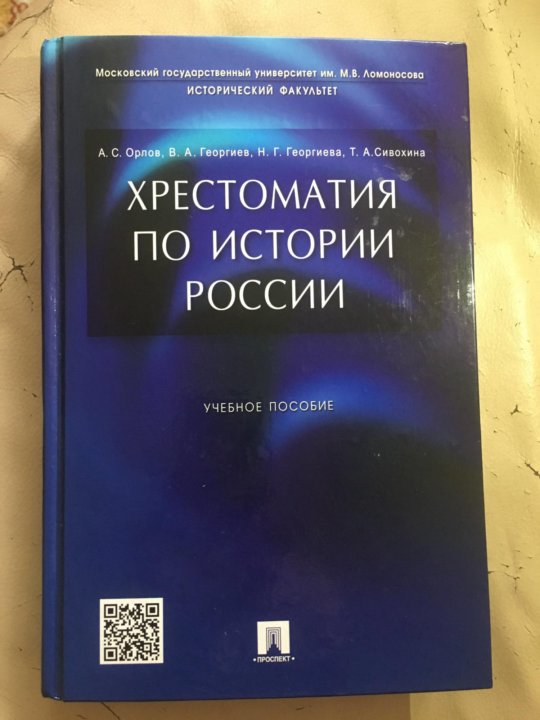 63
Х 917   Хрестоматия по истории России : учебное пособие /
             авторы-составители А. С. Орлов, В. А. Георгиев, Н. Г.
             Георгиева, Т. А. Сивохина. – Москва : ТК Велби :
             Проспект, 2008. – 592 с.
В хрестоматии опубликованы документы по истории с древнейших времён до наших дней. В неё включены в основном материалы, отражающие развитие российской государственности, состояние и мировоззренческие понятия общества, особенности российского, советского и постсоветского менталитета. Введён широкий комплекс документов о месте России в мировом сообществе, её связях с другими народами и роли в межгосударственных отношениях
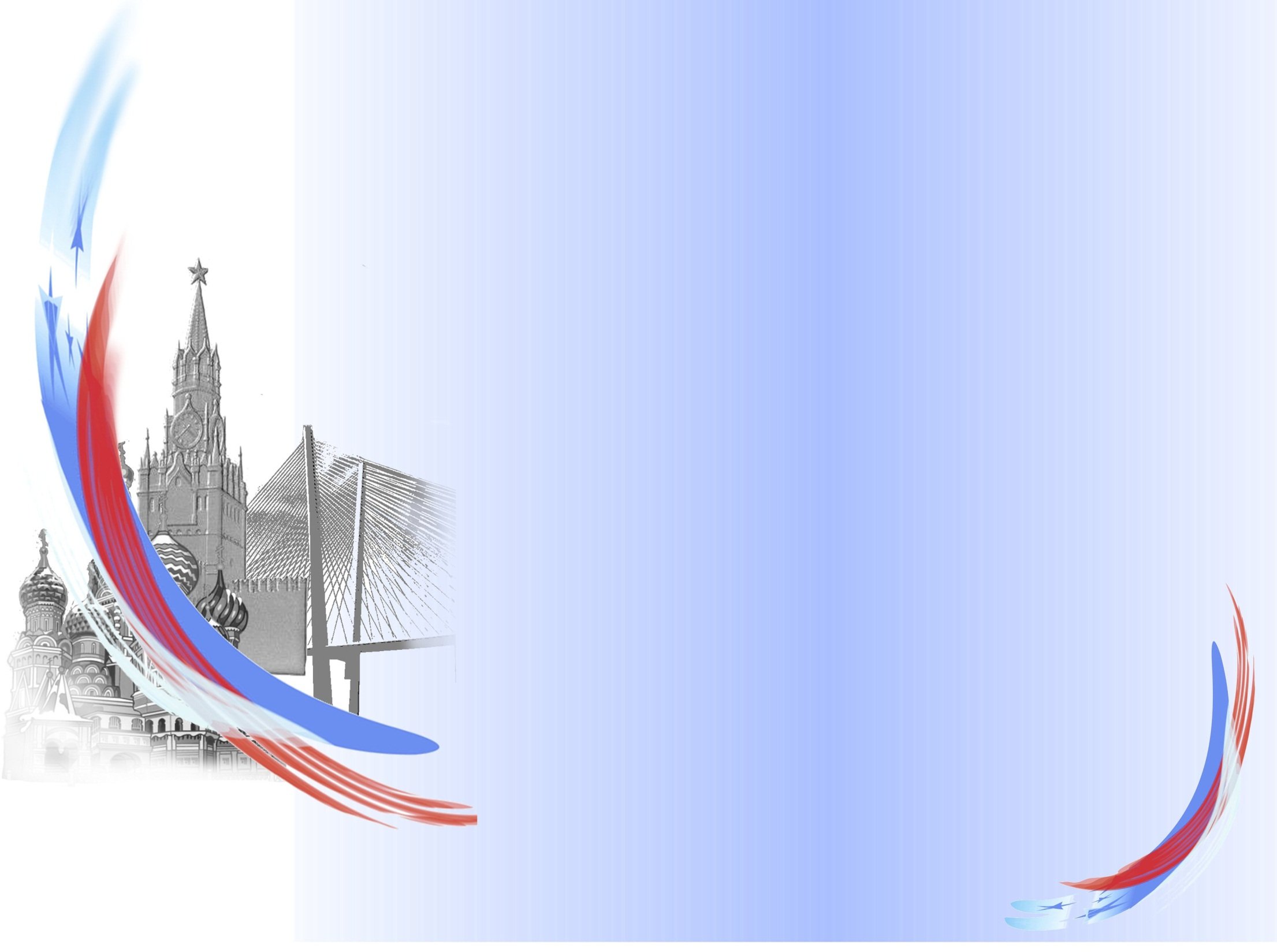 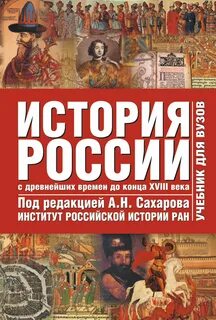 63
И 907   История России : в 2 томах. Том 1. С древнейших времён
             до конца XVIII в. / А. Н. Сахаров, Л. Е. Морозова,             М. А. Рахматуллин [и др.] ; под редакцией А. Н. Сахарова.
          – Москва : АСТ : Астрель : Транзиткнига, 2006. – 943 с. : ил.
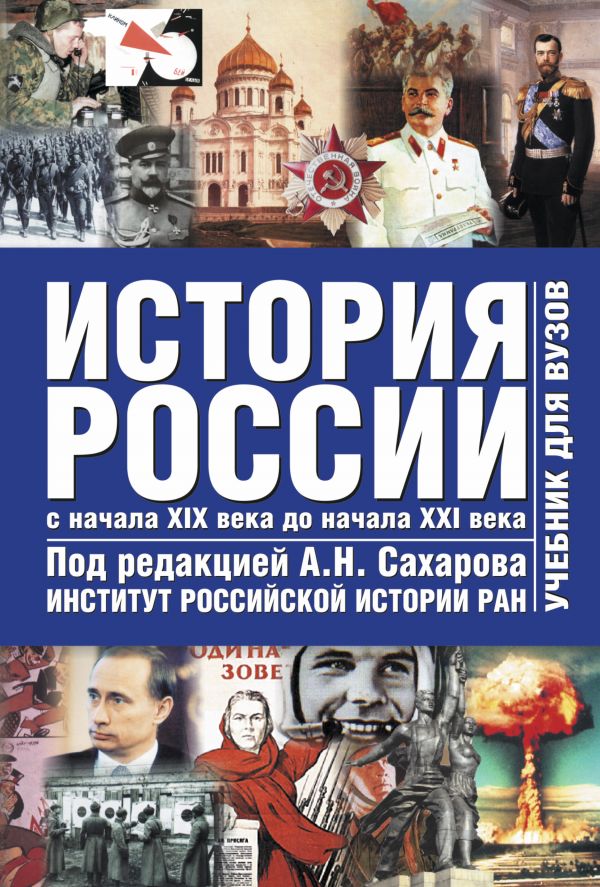 63
И 907   История России : в 2 томах. Том 2. С
             начала XIX до начала XX в. / А. Н.
             Сахаров, Л. Е. Морозова, М. А.
             Рахматуллин [и др.] ; под редакцией А. Н.
             Сахарова. – Москва : АСТ : Астрель :
             Транзиткнига, 2006. – 862 с. : ил.
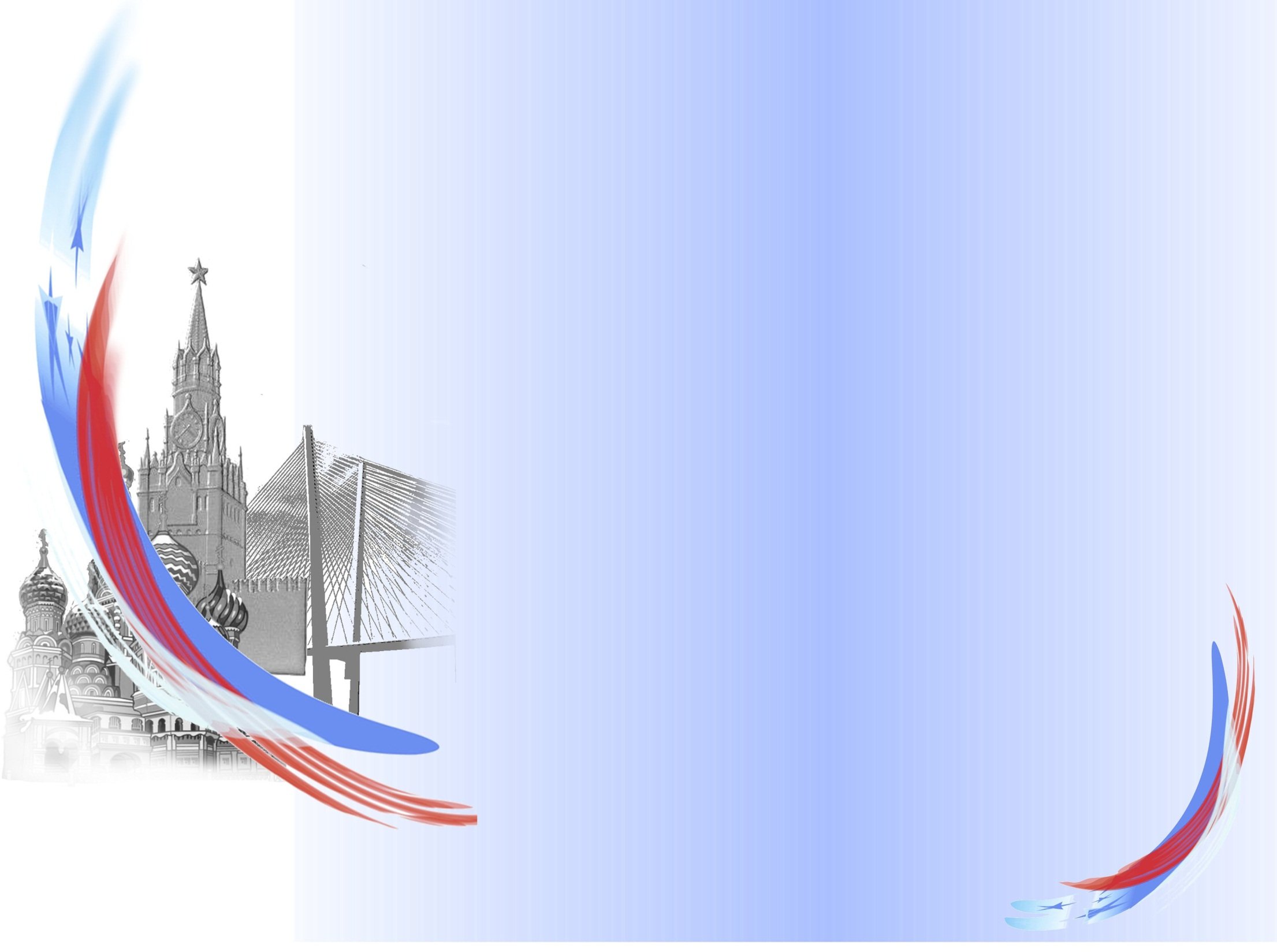 Двухтомное  издание «Истории России является фундаментальным
историческим исследованием, подробно освещающим события с древнейших времён до сегодняшнего дня. Эта книга – великолепное учебное пособие как для обучающихся высших учебных заведений, так и для широкого круга читателей.

ххх

Главы книги, в которых авторы представили читателю последние достижения опыта мировой исторической науки, написаны ведущими
специалистами Института российской истории РАН.

ххх

Авторы преследовали цель полностью отказаться от идеологического подхода в освещении событий. Читатели познакомятся с событиями и фактами истории, которые ранее замалчивались.